Тема «Город»
Старший дошкольный возраст
«Найди герб Иркутска»Цель: активизация словаряЗадание: найди герб Иркутска
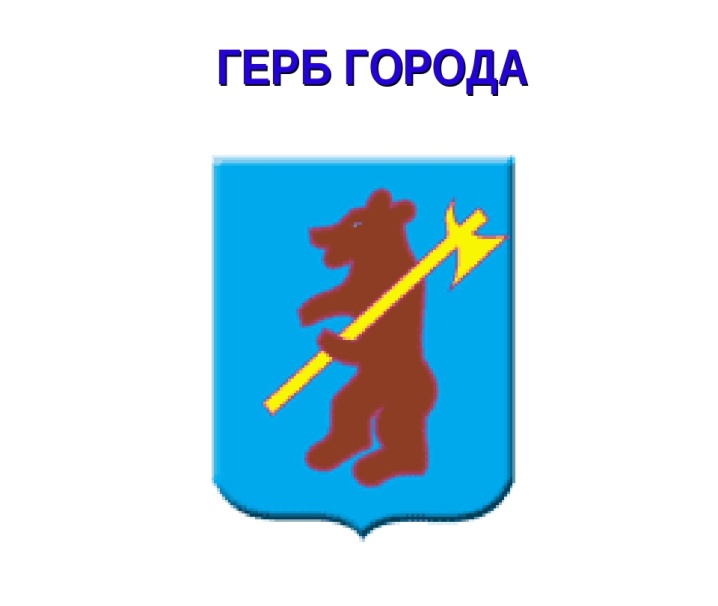 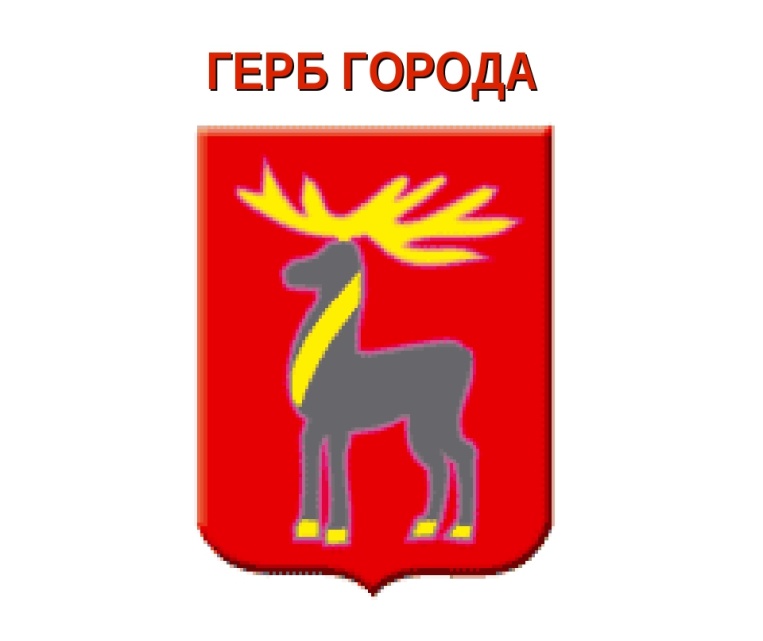 «Выбери флаг  Иркутска»Цель: активизация словаряЗадание: найди флаг Иркутска
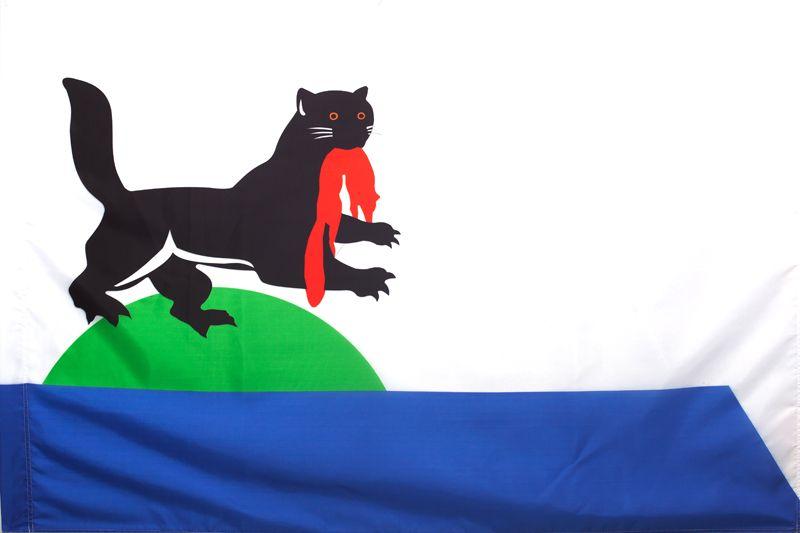 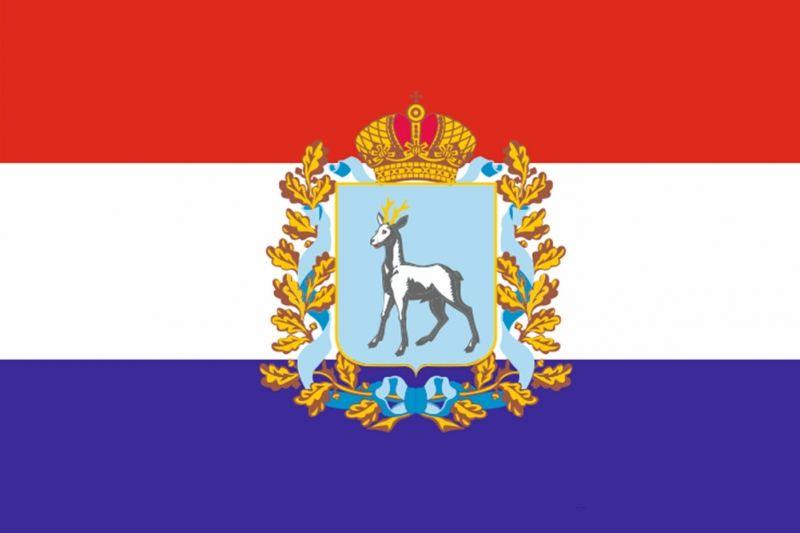 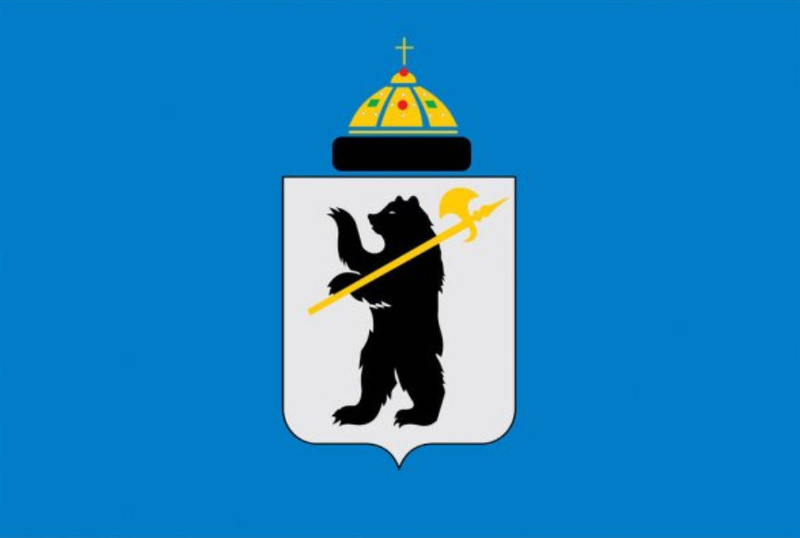 Символика городаинформация для родителей
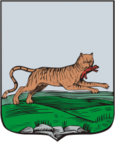 Флаг Иркутска был учреждён в 1996 г. 
Он представляет собой прямоугольное белое полотнище с воспроизведением композиции городского герба — бабра на зелёной земле с соболем в зубах; дополненное в нижней части горизонтальной синей полосой, завершающейся откосом.
На гербе Иркутска изображен 
древний пещерный тигр-бабр 
с соболем в зубах. 
Бабр-тигр воплощал мощь и 
величие Сибири. Соболь – 
Символ несметных богатств Сибири.
Герб появился у Иркутска в 1790 г.
Новый герб появился у Иркутска в 
 1878 г.
«Четвертый лишний»Цель: активизация словаряЗадание :  на какой фотографии  не изображен город Иркутск? Докажи.
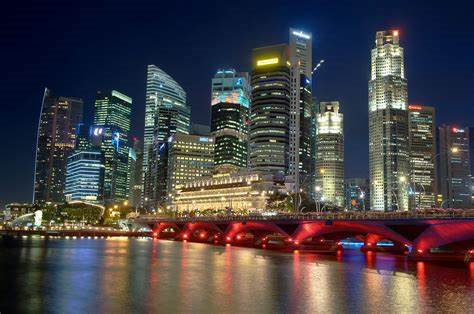 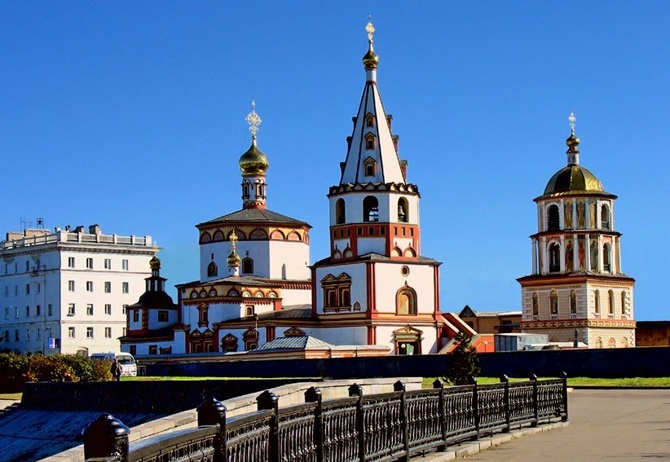 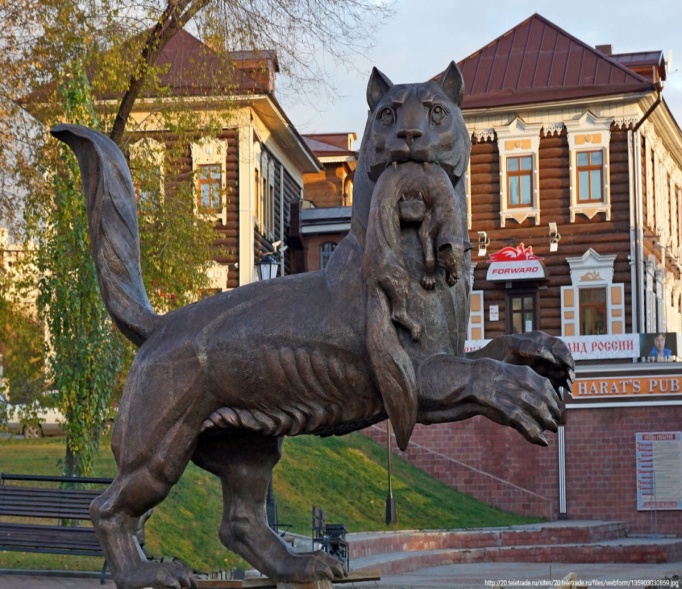 «Четвертый лишний»Цель: активизация словаряЗадание : что лишнее? (дом, нора, магазин. Школа) Докажи.
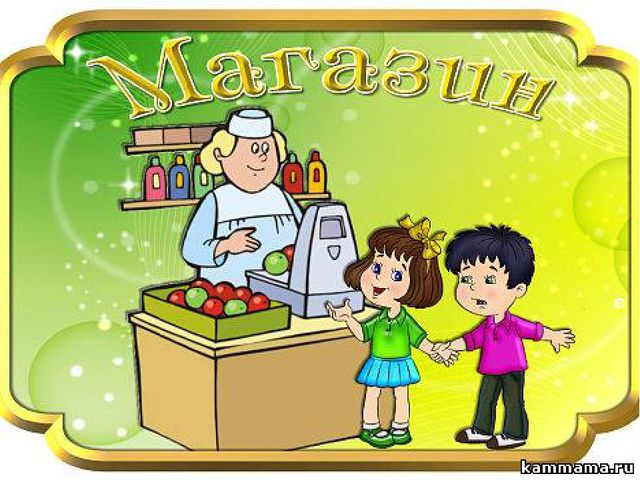 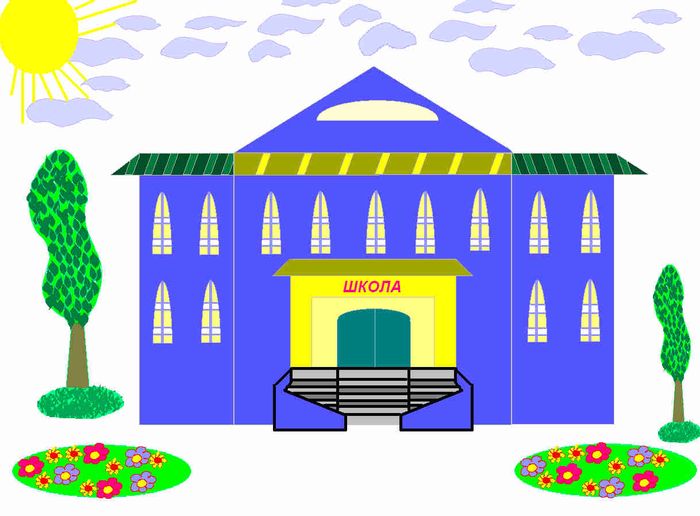 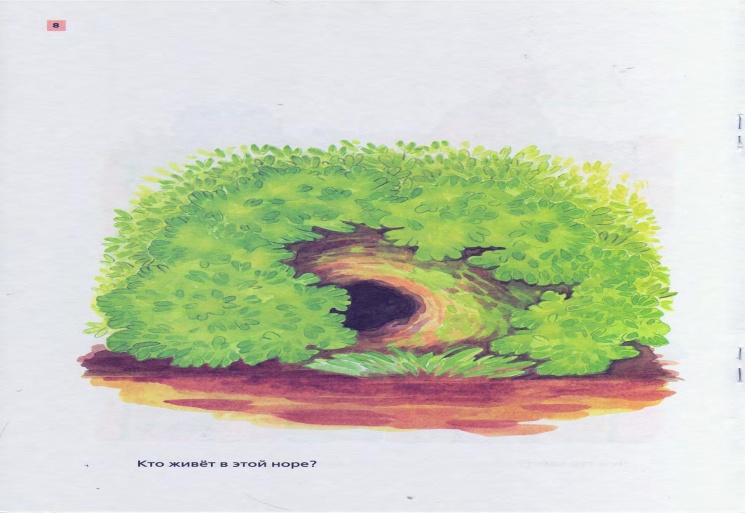 «Четвертый лишний»Цель: активизация словаряЗадание : что лишнее? (переход, детская площадка, огород, фонтан) Докажи.
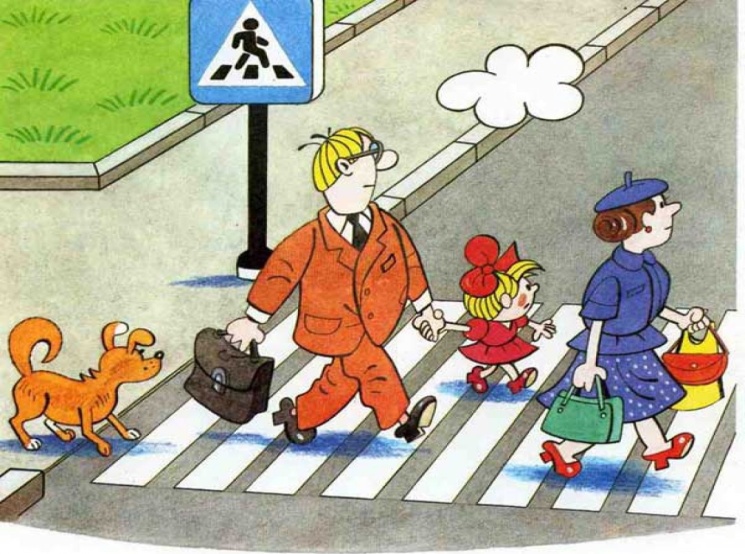 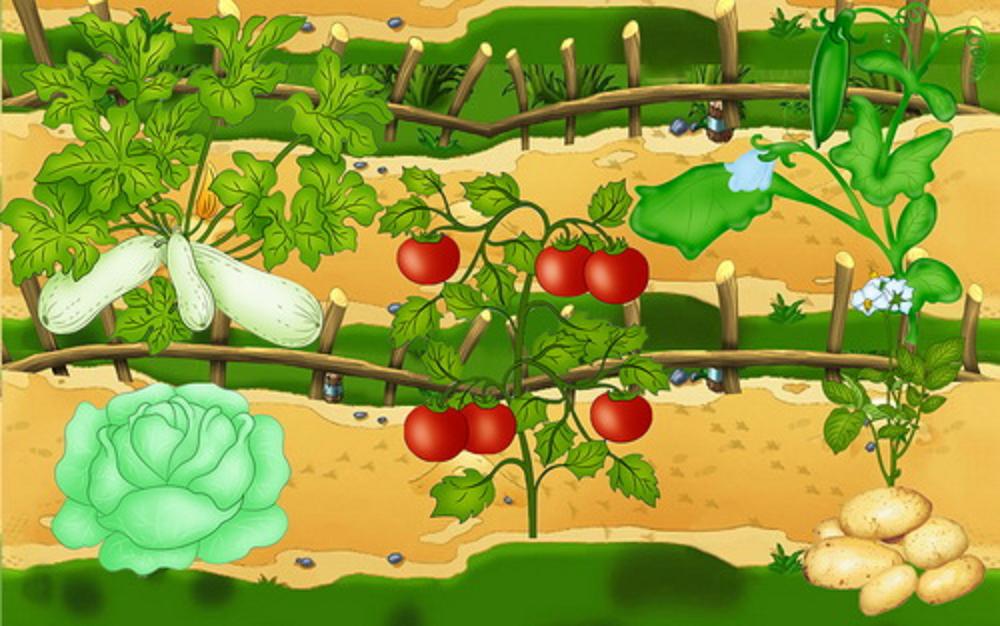 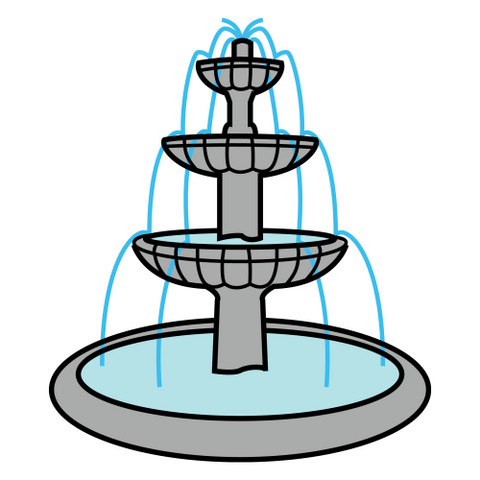 «Четвертый лишний»Цель: активизация словаряЗадание :что лишнее? (перекрёсток, светофор, дома, теплица). Докажи.
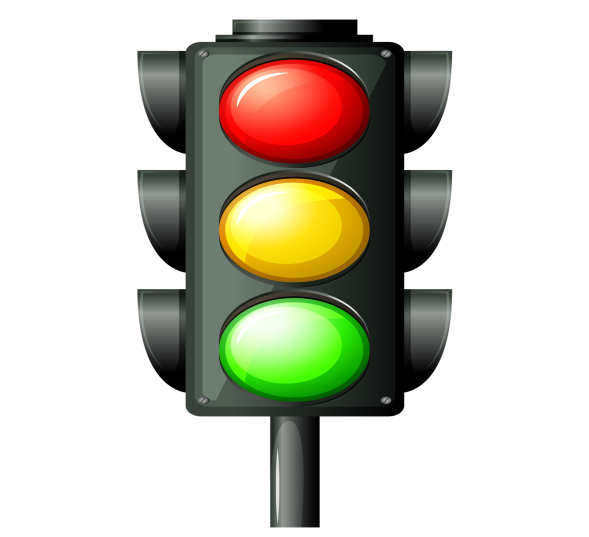 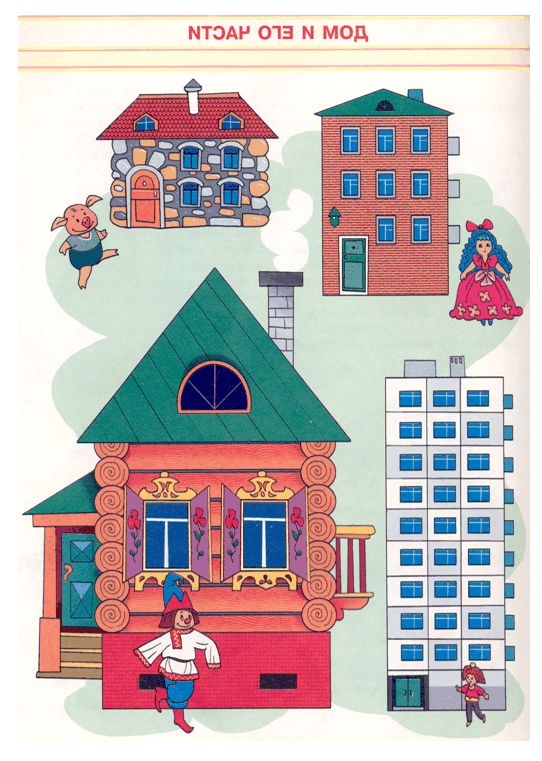 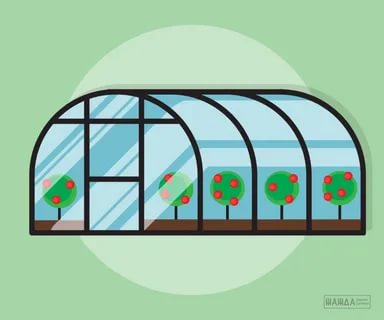 «Чего не бывает в городе?»Цель: словоизменение имён существительных в родительном падежеЗадание: Назови, чего  не бывает  в городе? (огорода, медведя, гор). А что можно увидеть в городе? (дорогу, дома, транспорт)
Бывает
Не бывает
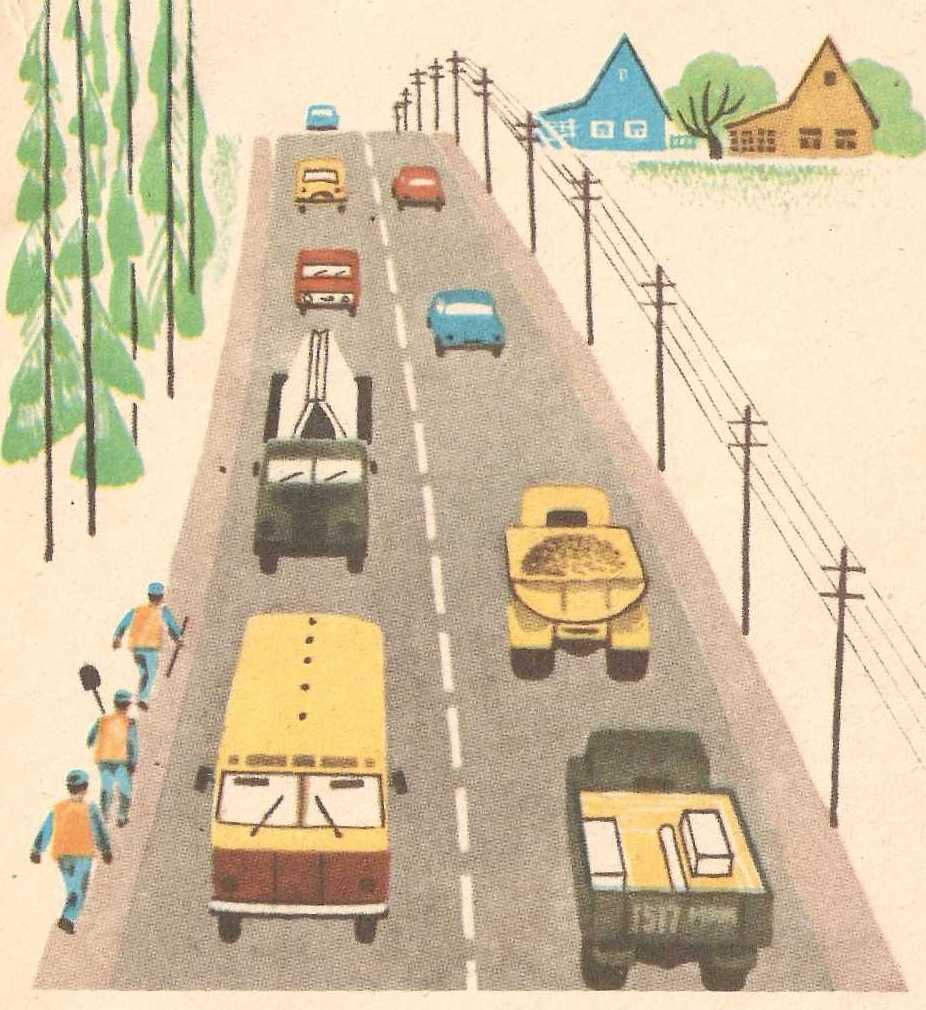 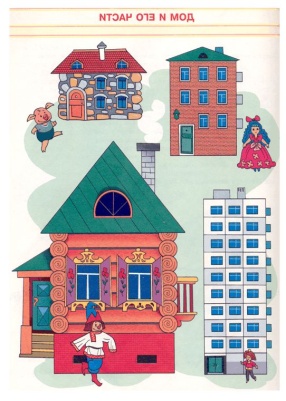 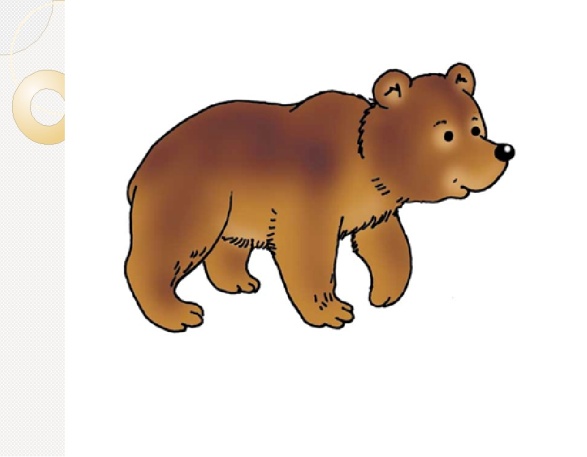 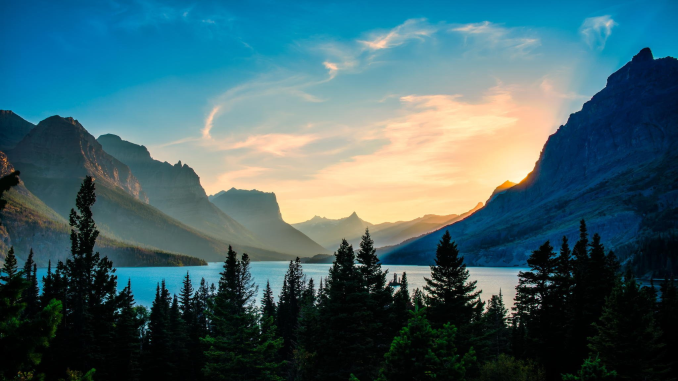 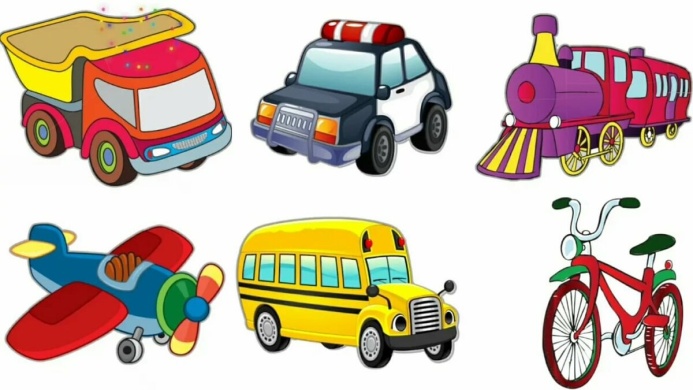 «Много чего?»Цель:  словоизменение имён существительных в родительном падеже множественного числа Задание: много чего можно встретить в городе? (много домов, машин, клумб, фонтанов, памятников. Парков)
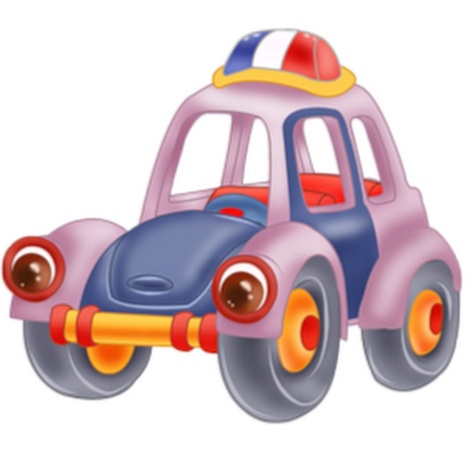 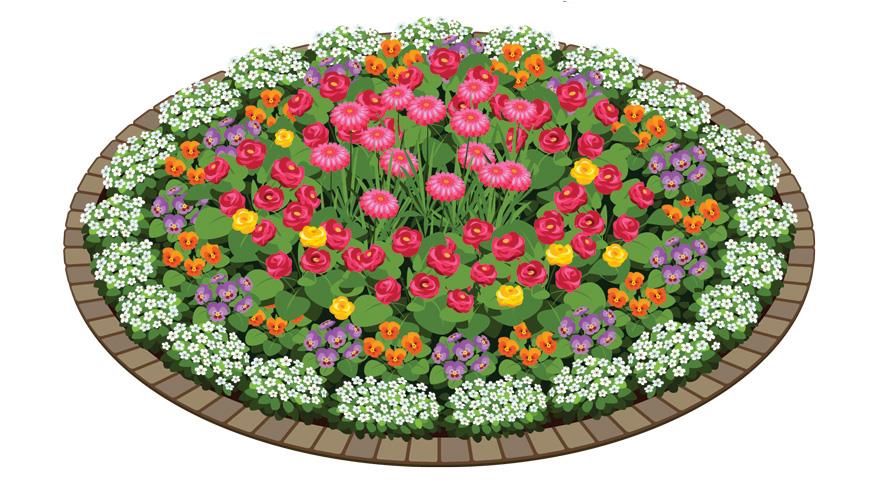 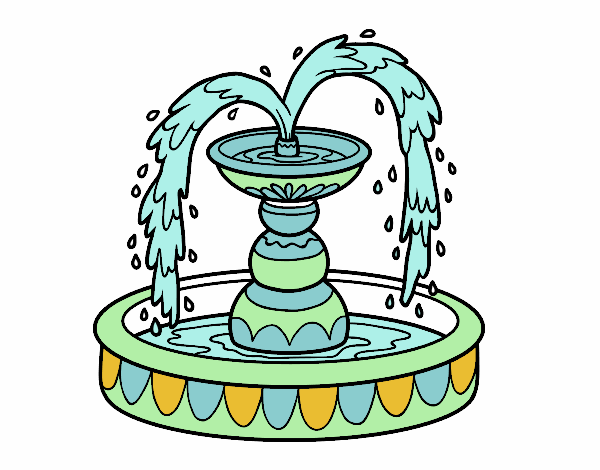 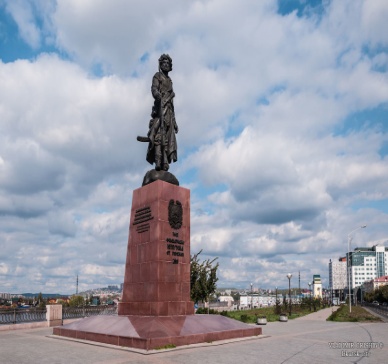 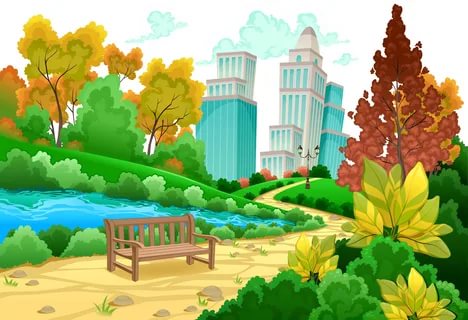 «мой, моя»Цель: согласование имён существительных с притяжательными местоимениямиЗадание: Для маши найди предметы, про которые можно сказать: «Она моя»( Проговори : «моя остановка,  моя машина,  моя почта,  моя школа).Для Паши найди предметы, про которые можно сказать: «Он мой»  Проговори(перекрёсток, памятник, мост, магазин
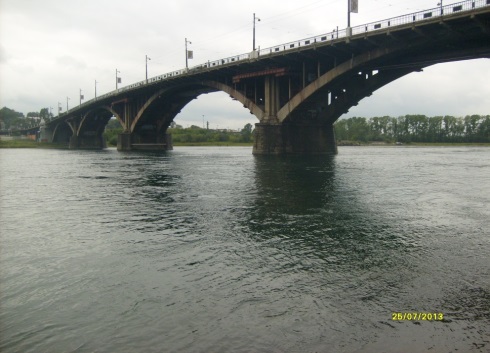 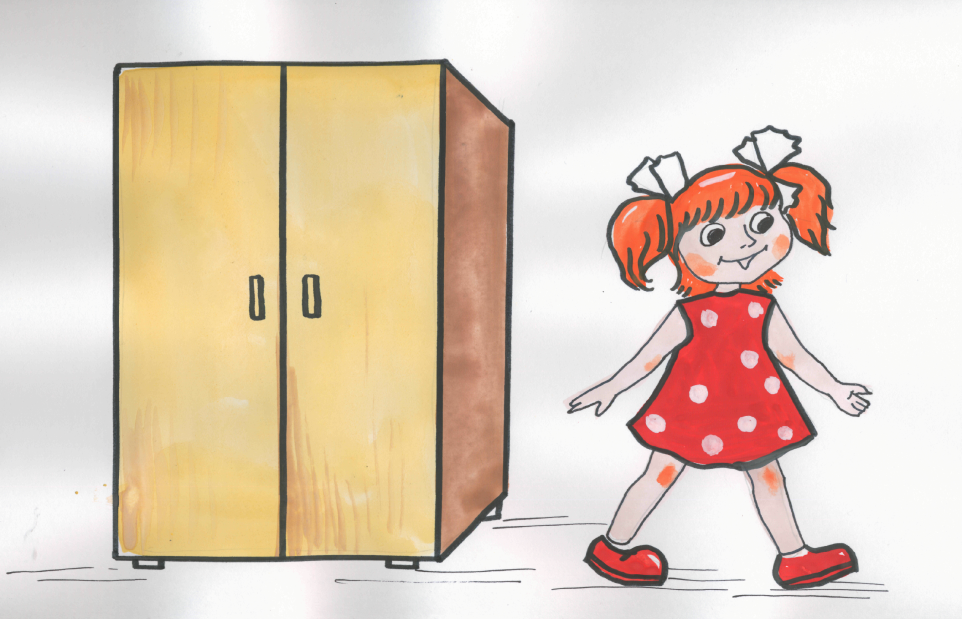 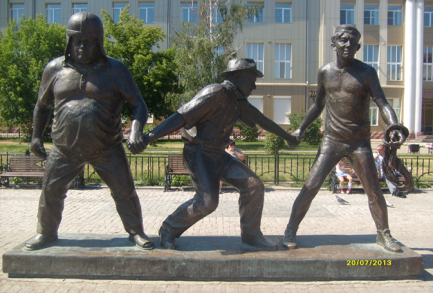 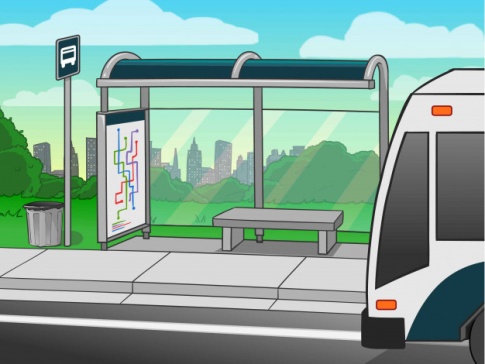 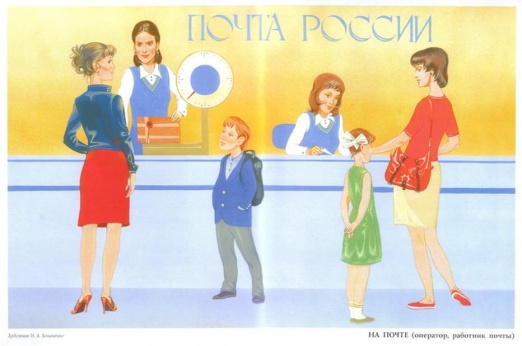 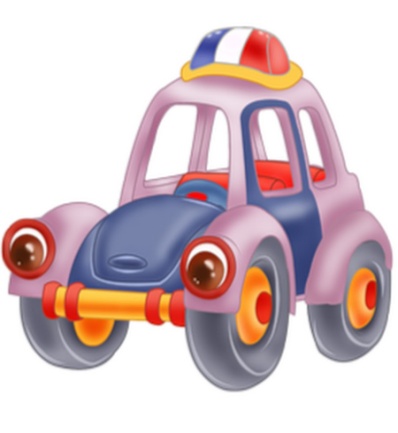 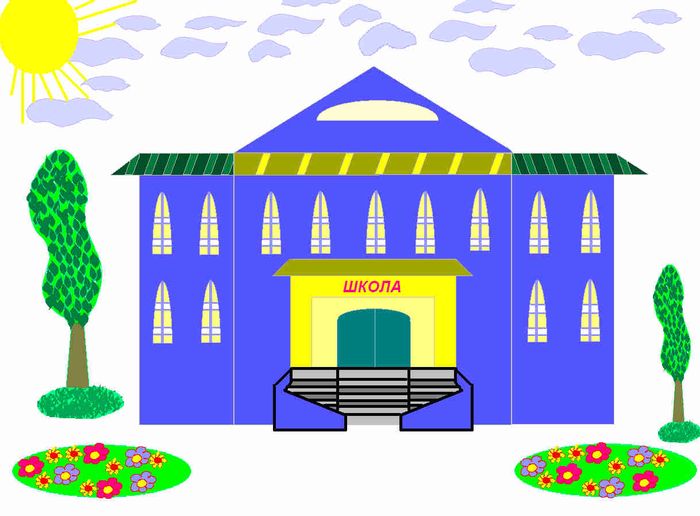 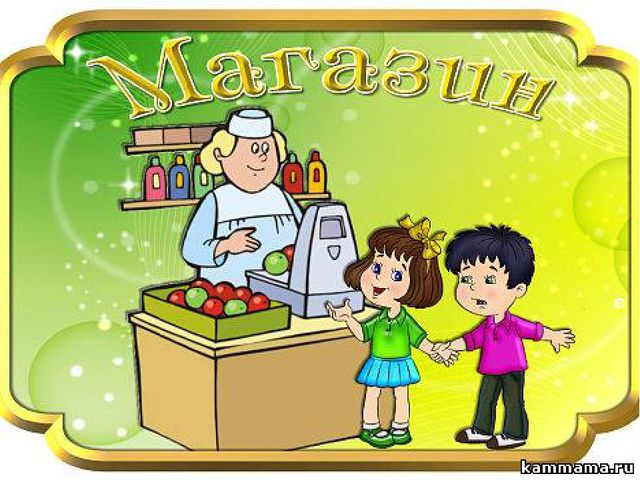 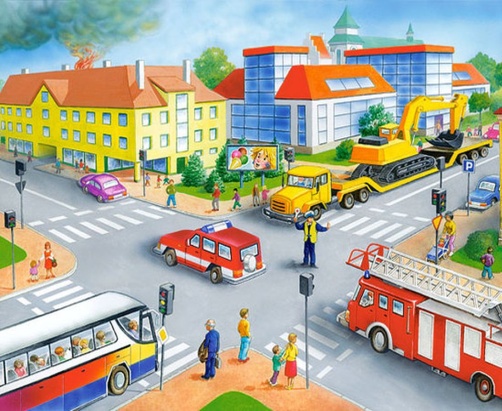 «Посчитай-ка»Цель: согласование имён существительных  и прилагательных с числительными(перекрёсток, пешеходный переход, асфальтированная дорога)Задание:  сосчитай до заданной цифры
2
7
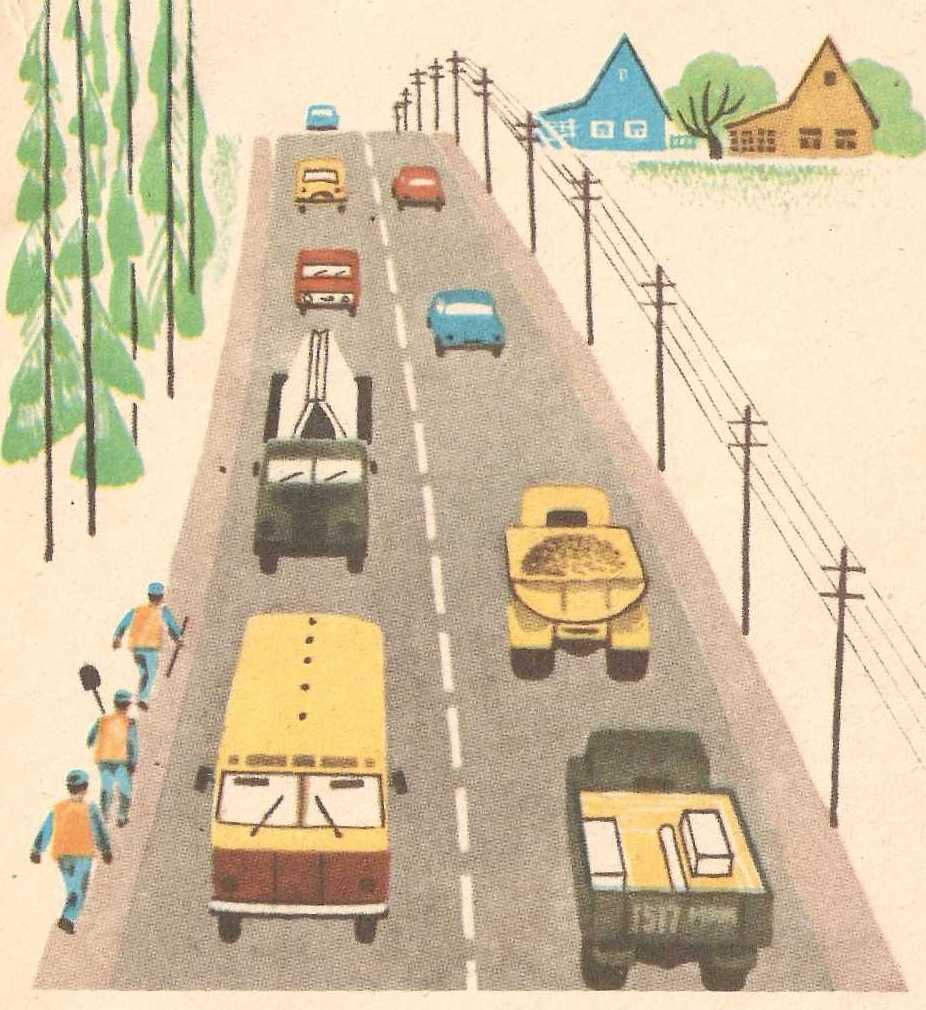 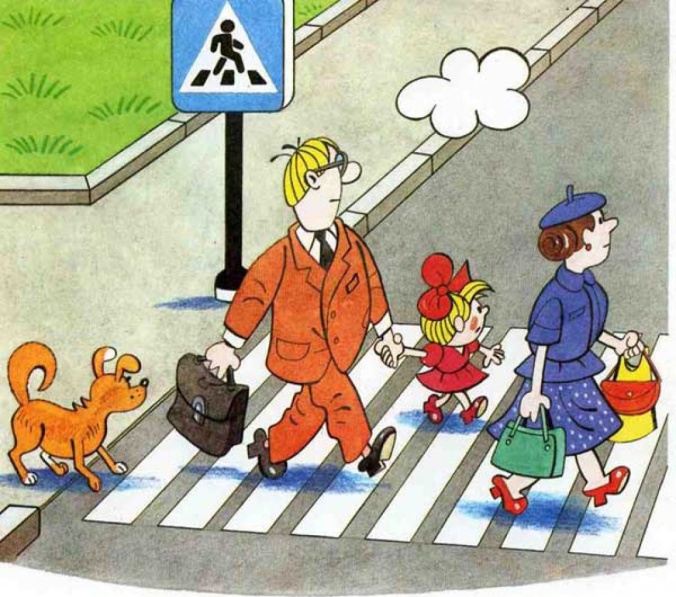 5
« гномик и великан»Цель: словообразование с помощью увеличительных и уменьшительно-ласкательных  суффиксовЗадание: Подбери предметы для гномика и назови (домик, светофорчик., клумбочка, фонтанчик. Подбери предметы для великана и назови (домище, светофорище, клумбище, фонтанище)
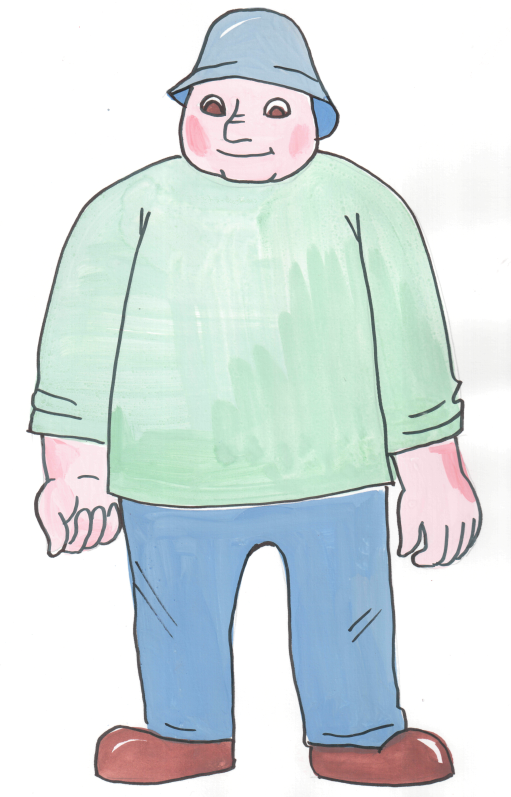 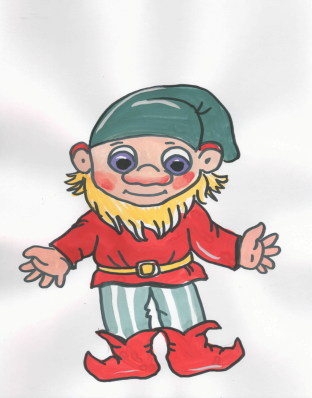 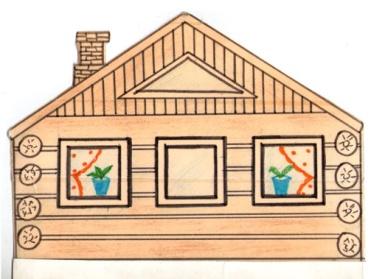 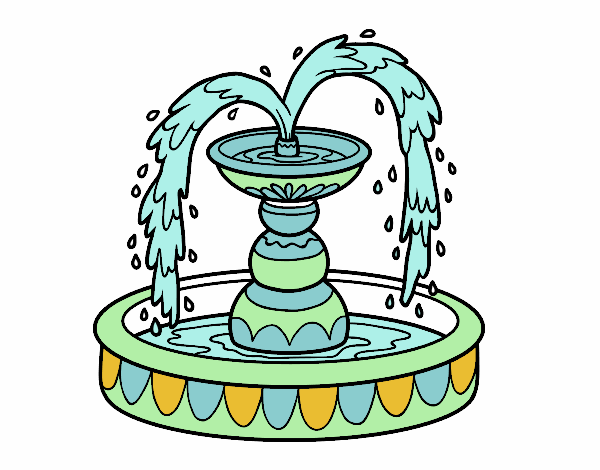 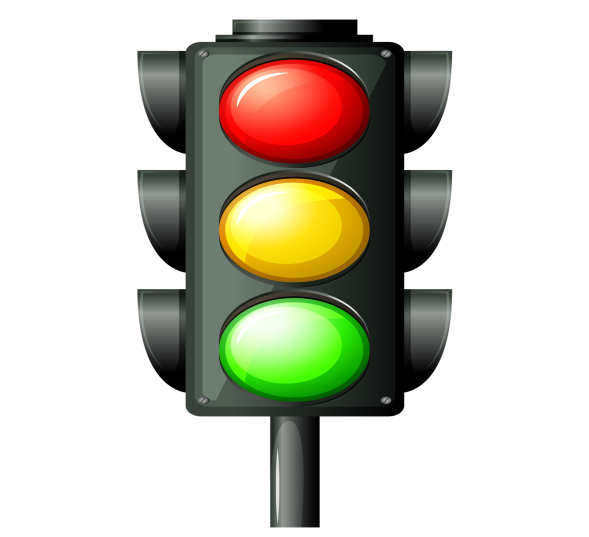 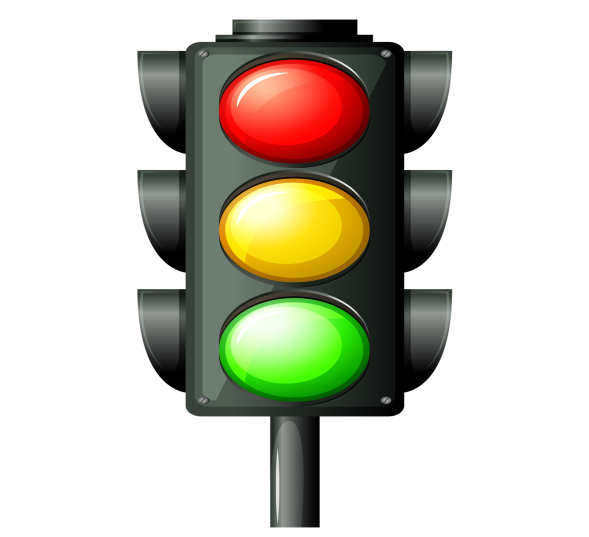 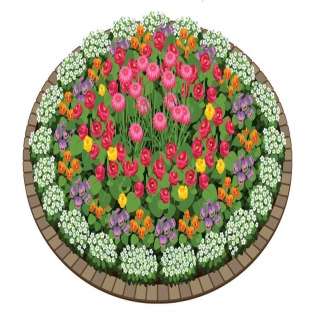 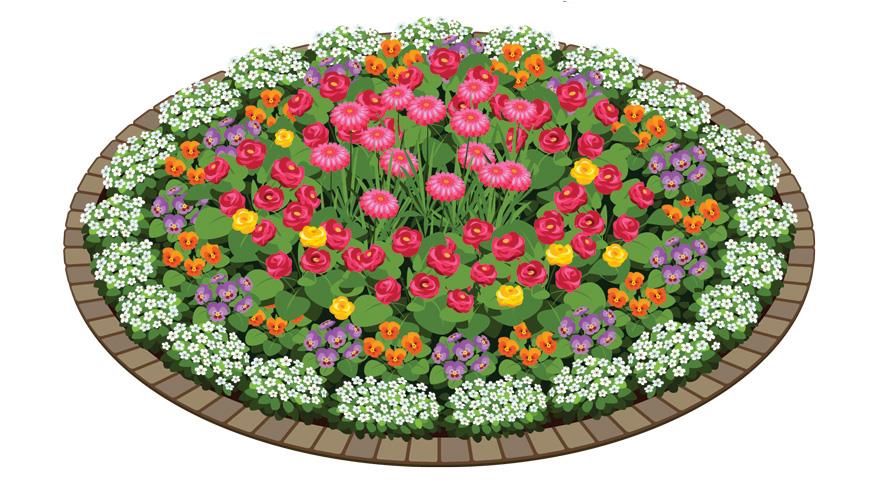 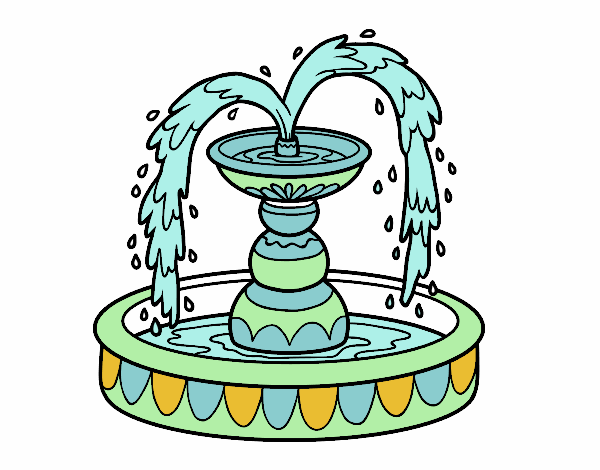 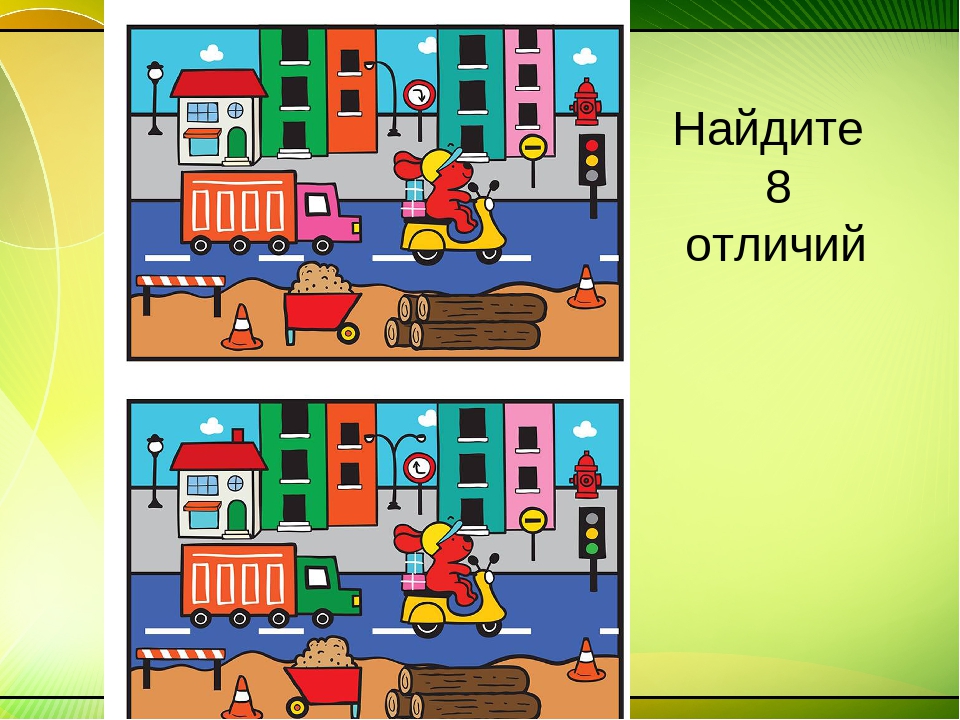 http://arte1.ru/images/detailed/2/1495.jpg
https://u-stena.ru/upload/iblock/a05/a053a83431f0dc2120a809629c7148ca.jpg  
https://ks-region69.com/wp-content/uploads/2018/01/bol-nittsa.jpg 
http://rykovodstvo.ru/pars_docs/refs/58/57349/57349_html_m3726c1a5.jpg 
https://sibhar.ru/wp-content/uploads/2019/10/proekt.jpg 
https://securecdn.pymnts.com/wp-content/uploads/2017/05/grocery-tracker-51517.jpg 
https://clip.cookdiary.net/sites/default/files/wallpaper/railway-station-clipart/176015/railway-station-clipart-train-travel-176015-2476339.jpg 
https://i.ytimg.com/vi/dJ8rsBDacQg/maxresdefault.jpg
https://pickimage.ru/wp-content/uploads/images/detskie/car/mashini3.jpg